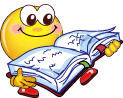 Конкурс ЗНАТОКОВ
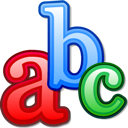 1 тур. Приветствие команд
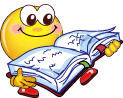 2 тур. Отгадай ребус
Правильные ответы
Невская битва                            Винчестер



         Словарь                                      Гоголь
Монитор                                 Генератор




            Задача                                   Россия
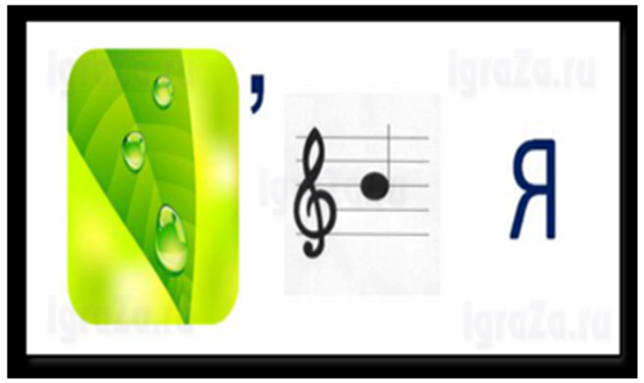 3 тур. Путешествие в Англию и Германию.
1. Was sagt man am 
     Morgen? 
    a. Hallo!
    б. Guten Tag! 
    в. Gute Nacht! 
    г. Guten Morgen! 

2. Die Hauptstadt Deutschlands  ist…        
     а. Prag 
     б. Riga 
     в. Berlin 
     г. Wien 




3. Berlin liegt… 
      а. an der Elbe 
      б. an der Spree 
      в. am Rhein 
      г. an der Donau 

4. Die Flagge Deutschlands ist… 
     а. blau-weiss-rot 
     б.gold-schwarz-rot 
     в.schwarz-rot-gold 
     г.rot-weiss-rot 

5. Deutschland hat … Bundeslander. 
   a.12            б.16 
   в. 22           г. 10
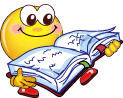 6.Афоризм Оскара Уайльда гласит:    
«Я ничего не желал бы менять  в Англии, кроме…»?
а. политического строя
б. английского снобизма
в. погоды
 
7.Что означает выражение «уйти по-английски»?
а. «Уйти достойно» 
б. «Уйти не попрощавшись»
в. «Уйти и не вернуться»
 
8.Какой город является родиной самой известной в истории рок-группы «Битлз»?   
а. Ливерпуль
б. Лондон
в. Нью-Йорк
г. Саратов
 
    9. Кем и когда в Англии была                                                           введена традиция послеобеденного чаепития?
      а. Екатерина Брагансская
      б. Екатерина Арагонская
       в. Екатерина II
 
     10. Как называется такая стихотворная форма?
    «Был один старичок из Камчатки,
     Чья собака искала перчатки.
     Её стиль и манеры
     Послужили примером,
    И всем прочим собакам Камчатки».
           а. сонет
           б. белый стих
           в. лимерик
Правильные ответы
1. г
       2. в
       3. б 
       4. в
       5. б
    6. в
    7. б
    8. а
    9. а
   10. в
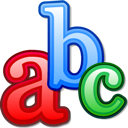 4 тур. Занимательные вопросы.
О ком идёт речь? "Природа дала ему живой, наблюдательный ум, впечатлительную душу и доброе сердце, способное к благородным порывам чувств истинно рыцарских".
        Он погиб при попытке ограничить права дворянства.
        Его сын знал о заговоре и дал согласие на устранение отца от власти.

2. При выходе из воды животные встряхиваются. На каком законе физики основано их освобождение из воды? 

3. Какой химический элемент третьей группы периодической системы элементов Д.И.Менделеева носит название соснового леса. 

Какой ветер – зимний или летний, при одной и той же скорости обладает большей мощностью? 

5. Какое астрофизическое открытие сделал М.В. Ломоносов, наблюдая                  Венеру с помощью Телескопа?
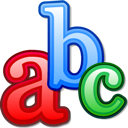 6. Древнегреческий герой, уязвимым местом которого была пятка. 


7. В древнерусском языке было слово, которое обозначало 10 000. Сейчас у нас такого числительного нет, но когда мы хотим сказать о большом количестве, то к нам на помощь приходит слово. Какое?
                     Найдите его в реплике Чацкого:
                                     Когда в делах - я от веселий прячусь,
                                    Когда дурачиться - дурачусь,
                                    А смешивать два эти ремесла 
                                   Есть тьма искусников, я не из их числа.


В Древней Руси деньгами служили серебряные бруски, их называли "гривнами". Если вещь стоила меньше, чем весь брусок, то отрубали половину. Тоже деньги. 
       Внимание вопрос: Как называлась отрубленная часть бруска?

В какой русской народной сказке решаются проблемы жилищно-коммунального хозяйства? 

10. В какой русской народной сказке брат не послушался сестру, один раз нарушил санитарно-гигиенические правила и жестоко за это поплатился?
В известной сказке "поди туда - не знаю куда, принеси то - не знаю что" царь послал стрелка Андрея за тридевять земель. Тридевять - это сколько?

12. Что обозначает слово «кенгуру»? 


13. Что является символом Канады? 

14. По льду какого озера проходила «дорога жизни», проложенная для  снабжения блокадного Ленинграда? 

15. В древнее время люди для счёта использовали пальцы, узелки, камешки, зарубки и т. д.  Одно из таких приспособлений называлось калькулюс. От него произошло слово калькулятор. Что это было за средство для счёта?

16. Раньше – богатое женское платье для бала; сейчас – грубая рабочая одежда
Правильные ответы
1. О ком идёт речь? "Природа дала ему живой, наблюдательный ум, впечатлительную душу и доброе сердце, способное к благородным порывам чувств истинно рыцарских". Он погиб при попытке ограничить права дворянства.
    Его сын знал о заговоре и дал согласие на устранение отца от власти. (Павел I)


2. При выходе из воды животные встряхиваются. На каком законе физики основано их освобождение из воды? (Закон инерции).


3. Какой химический элемент третьей группы периодической системы элементов Д.И.Менделеева носит название соснового леса. (бор).


 4. Какой ветер – зимний или летний, при одной и той же скорости обладает большей мощностью? (Зимний).


5. Какое астрофизическое открытие сделал М.В. Ломоносов, наблюдая Венеру с помощью Телескопа? (Открыл атмосферу).
6. Древнегреческий герой, уязвимым местом которого была пятка. (Ахиллес).

7. В древнерусском языке было слово, которое обозначало 10 000. Сейчас у нас такого числительного нет, но когда мы хотим сказать о большом количестве, то к нам на помощь приходит слово. Какое?
                      Найдите его в реплике Чацкого:
                                   Когда в делах - я от веселий прячусь,
                                  Когда дурачиться - дурачусь,
                                 А смешивать два эти ремесла 
                                Есть тьма искусников, я не из их числа.     (Тьма).


8. В Древней Руси деньгами служили серебряные бруски, их называли "гривнами". Если вещь стоила меньше, чем весь брусок, то отрубали половину. Тоже деньги. Внимание вопрос: Как называлась отрубленная часть бруска?    (рубль).

 9. В какой русской народной сказке решаются проблемы жилищно-коммунального хозяйства? (Теремок) 

10. В какой русской народной сказке брат не послушался сестру, один раз нарушил санитарно-гигиенические правила и жестоко за это поплатился?  ("Алёнушка и братец Иванушка". Попил из лужи - превратился в козлёнка)
11. В известной сказке "поди туда - не знаю куда, принеси то - не знаю что" царь послал стрелка Андрея за тридевять земель. Тридевять - это сколько?
           (Тридевять - это 27. В Древней Руси считали по девяткам.)

12. Что обозначает слово «кенгуру»? (я не понимаю)

13. Что является символом Канады? (кленовый лист)

14. По льду какого озера проходила «дорога жизни», проложенная для  снабжения блокадного Ленинграда? (Ладожское озеро)

15. В древнее время люди для счёта использовали пальцы, узелки, камешки, зарубки и т. д. Одно из таких приспособлений называлось калькулюс. От него произошло слово калькулятор. Что это было за средство для счёта? (Камешки) 

16. Раньше – богатое женское платье для бала; сейчас – грубая рабочая одежда (роба)
5 тур. Дальше, дальше...
Слова: формальная, диалектическая, дедуктивная, двузначная, математическая, женская …

Слова: ложная, исчерпывающая, генетическая, научно-техническая, объективная, секретная…

Слова: жизненная, обязательная, показательная, политическая, образовательная, системная, телевизионная…

Слова: подвижная, обучающая, опасная, имитационная, спортивная, логическая, компьютерная…

Слова: классическая, жесткая, виртуальная, музыкальная, стандартная, инфракрасная, мембранная…

Слова: бинарный, программный, исполняемый, графический, пакетный, архивный…

Слова: громкое, красивое, редкое, доменное, доброе, полное…
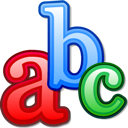 8. Слова: восстановленное, активное, диалоговое, узкое, слуховое, закрытое, разбитое…

9. Слова: вчерашняя, вечерняя, читательская, воздушная, полевая, электронная…

10. Слова: городская, публичная, домашняя, научная, системная, детская…

11. Слова: диетическое, разнообразное, выпадающее, вложенное, контекстное…

12. Слова: морской, железнодорожный, полный млечный…

13. Слова: игровой, домашний, главный, аналоговый, портативный, сетевой, персональный…

14. Слова: ассиметричная, белая, оптическая, беспроводная, двухкнопочная…

15. Слова: широкий, символьный, термальный, цветной, 
       матричный, струйный…
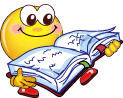 Правильные ответы
Слова: формальная, диалектическая, дедуктивная, двузначная, математическая, женская …  Логика

Слова: ложная, исчерпывающая, генетическая, научно-техническая, объективная, секретная… Информация

Слова: жизненная, обязательная, показательная, политическая, образовательная, системная, телевизионная … Программа

Слова: подвижная, обучающая, опасная, имитационная, спортивная, логическая, компьютерная… Игра

Слова: классическая, жесткая, виртуальная, музыкальная,                стандартная, инфракрасная, мембранная… Клавиатура

Слова: бинарный, программный, исполняемый, графический, пакетный, архивный… Файл

7.     Слова: громкое, красивое, редкое, доменное, доброе, полное… Имя

8.     Слова: восстановленное, активное, диалоговое, узкое, слуховое, закрытое, разбитое… Окно
9. Слова: вчерашняя, вечерняя, читательская, воздушная,  полевая, электронная… Почта

10. Слова: городская, публичная, домашняя, научная, системная, детская… Библиотека

11. Слова: диетическое, разнообразное, выпадающее, вложенное, контекстное… Меню

12. Слова: морской, железнодорожный, полный млечный… Путь

13. Слова: игровой, домашний, главный, аналоговый, портативный, сетевой, персональный… Компьютер

14. Слова: ассиметричная, белая, оптическая, беспроводная, двухкнопочная… Мышь

15. Слова: широкий, символьный, термальный, 
       цветной, матричный, струйный…Принтер
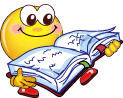 6 тур. Галерея портретов.
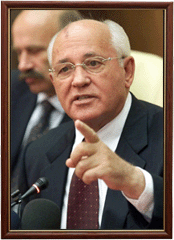 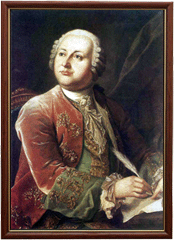 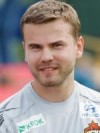 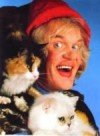 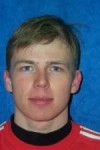 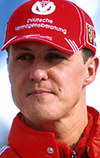 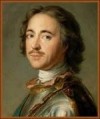 Правильные ответы
Алексей Немов                
Виктор Цой
Владимир Высоцкий
Майя Плесецкая
Михаил Горбачёв
Михаил Ломоносов
Дмитрий Менделеев
Никола Тесла
Сергей Королёв
Марк Шагал
Гоголь
Лермонтов
Крылов
Игорь Акинфеев
Юрий Куклачёв
Пётр I
 Иван Черезов
Михаэль Шумахер
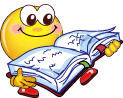 7 тур. Вопросы в стихах
Давно известна человеку,Она тягуча и красна,Ещё по бронзовому векуЗнакома в сплавах всем она,С горячей серной кислотою даёт нам синий купорос! 

А это что за элемент?В нём изменений нет,Ты измени в нём только удареньеПостроишь ты сооруженье. 

«У лукоморья…» знаешь стих?
      Не помнишь если, то прочти.
      Ответь, что «с Бабою-ягой
      Идёт, бредёт сама с собой»?
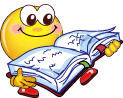 4.   Хранят обычно в керосинеИ бегает он по водеОтныне знай – в свободном видеВ природе нет его нигде. В солях открыть его возможно,Желтеет пламя от негоИ получить из соли можноКак Деви получил его. 

В воде обычно он хранится,Свет излучает в темноте,Искать в природе лучше не трудитесь,Свободным нет его нигде,Воспламеняться сам он может,К тому же сильно ядовит,Так отвечай без промедленья,Коль в пятой группе он стоит

6.    Мой первый слог - в линейках нотных, Два остальных - защита у животных. А целое соединит всегда Деревни, сёла, города.
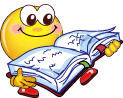 7.    Я русский танец, но представьте, И госпожой была я прежде. Две буквы в слове переставьте - И буду в рабской я одежде. 

8.   С буквой «3» - оно блестит,
      В сейфах банковских лежит.
      С буквой «Б» - гнилое место,
      Там земля, как будто тесто.

9.  Называем так домишко,
     Хлам где всякий и дровишки.
      Буквам место изменить -
      Будет рыбка в море плыть. 

10.  С первой «С» - огромная я птица, 
      Что летать не может научиться.
      С первой «Ш» - меня должны все знать:
      Вальсов много ведь сумел я написать.
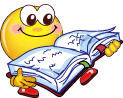 Правильные ответы
Давно известна человеку,Она тягуча и красна,Еще по бронзовому векуЗнакома в сплавах всем она,С горячей серной кислотою дает нам синий купорос! (Медь)
А это что за элемент?В нем изменений нет,Ты измени в нем только удареньеПостроишь ты сооруженье. (платина)
 «У лукоморья…» знаешь стих?
        Не помнишь если, то прочти.
        Ответь, что «с Бабою-ягой
        Идёт, бредёт сама с собой»?  (Ступа.)
4.      Хранят обычно в керосине        И бегает он по воде        Отныне знай – в свободном виде        В природе нет его нигде.         В солях открыть его возможно,        Желтеет пламя от него        И получить из соли можно       Как Деви получил его. (Натрий)
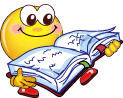 В воде обычно он хранится,Свет излучает в темноте,Искать в природе лучше не трудитесь,Свободным нет его нигде,Воспламеняться сам он может,К тому же сильно ядовит,Так отвечай без промедленья,Коль в пятой группе он стоит (Фосфор) 

6.  Мой первый слог - в линейках нотных, Два остальных - защита у животных. А целое соединит всегда Деревни, сёла, города.  (дорога)

7.  Я русский танец, но представьте, И госпожой была я прежде. Две буквы в слове переставьте - И буду в рабской я одежде. (барыня – рабыня)
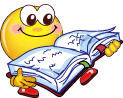 8.   С буквой «3» - оно блестит,
      В сейфах банковских лежит.
      С буквой «Б» - гнилое место,
      Там земля, как будто тесто (золото – болото)
9.  Называем так домишко
     Хлам, где всякий и дровишки.
      Буквам место изменить -
      Будет рыбка в море плыть. (Сарай - сайра)
10.  С первой «С» - огромная я птица, 
      Что летать не может научиться.
      С первой «Ш» - меня должны все знать:
      Вальсов много ведь сумел я написать. (Страус - Штраус)
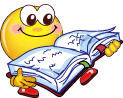 8. тур Народный компьютер Перед вами программистские версии известных русских пословиц и поговорок.Попробуйте вспомнить, как звучат они в оригинале.
Скажи мне, какой у тебя компьютер, и я скажу, кто ты. 

На дисплей неча пенять, коли видеокарта кривая.

Компьютер памятью не испортишь. 

По ноутбуку встречают, по уму провожают.

Дареному компьютеру в системный блок не заглядывают. 

В Силиконовую долину со своим компьютером не ездят. 

Кто БЭСМ помянет, тому глаз вон.

Мал микропроцессор (или ноутбук), да дорог.
9. Файлы не удаляются. 

10. Бейсику (Паскалю, Си) учиться всегда пригодится. 

11. Первая программа комом. 

12. Из музыкального файла 16 бит не выкинешь.

13. Вирус не грянет – пользователь не перекрестится. 

14. С больной дискеты на здоровый винчестер. 

15. Есть еще свободные кластеры на винчестере! 

16. Плох тот программист, который не мечтает стать    Биллом Гейтсом. 

17. На хакере и шапка горит. 

18. Вирусов бояться – в Интернет не ходить.
Правильные ответы
1. Скажи мне кто твой друг, и я скажу, кто ты.

2. На зеркало неча пенять, коли рожа крива.

3.	Кашу маслом не испортишь.

4.	По одёжке встречают, по уму провожают.

Дарёному коню в зубы не смотрят.

В чужой монастырь со своим уставом не ходят.

7.	Кто старое помянет – тому глаз вон.

Мал золотник, да дорог.

Рукописи не горят.
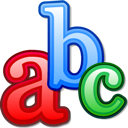 10.  Грамоте учиться, всегда пригодится

11.  Первый блин всегда комом.

12.  Из песни слов не выкинешь.

13.  Пока гром не грянет  - мужик не перекрестится.

14.  Перекладывать с  больной головы на здоровую.

15.  Есть ещё порох в пороховницах!

Плох тот солдат, который не мечтает стать               генералом.

17. На воре и шапка горит.

18. Волков бояться – в лес не ходить.
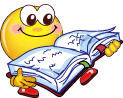 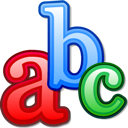 подведём 
итоги 
конкурса
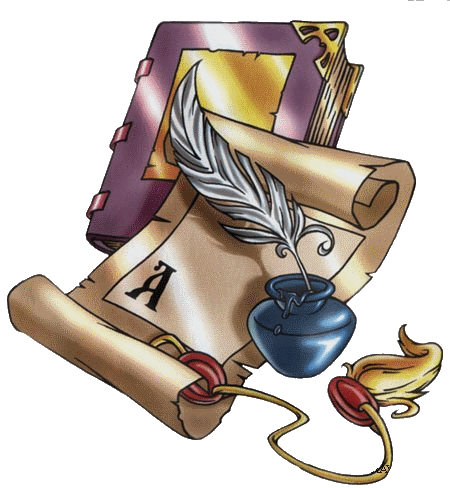 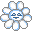 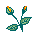 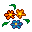 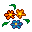 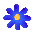 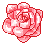 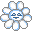 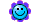 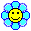 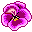 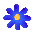 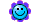 МОЛОДЦЫ
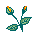 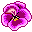 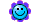 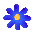 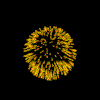 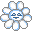 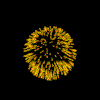 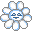 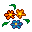 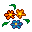 ПОЗДРАВЛЯЕМ!!!
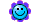 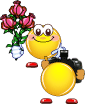 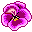 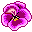 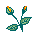 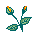 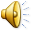 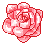 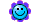 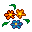 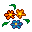 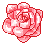 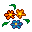 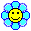 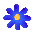 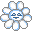 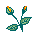 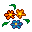 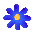 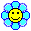 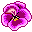 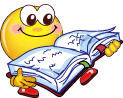 Спасибо за игру!

До свидания!

До новых встреч!
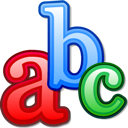